Loneliness
Lindsey Dahl MD, FACP
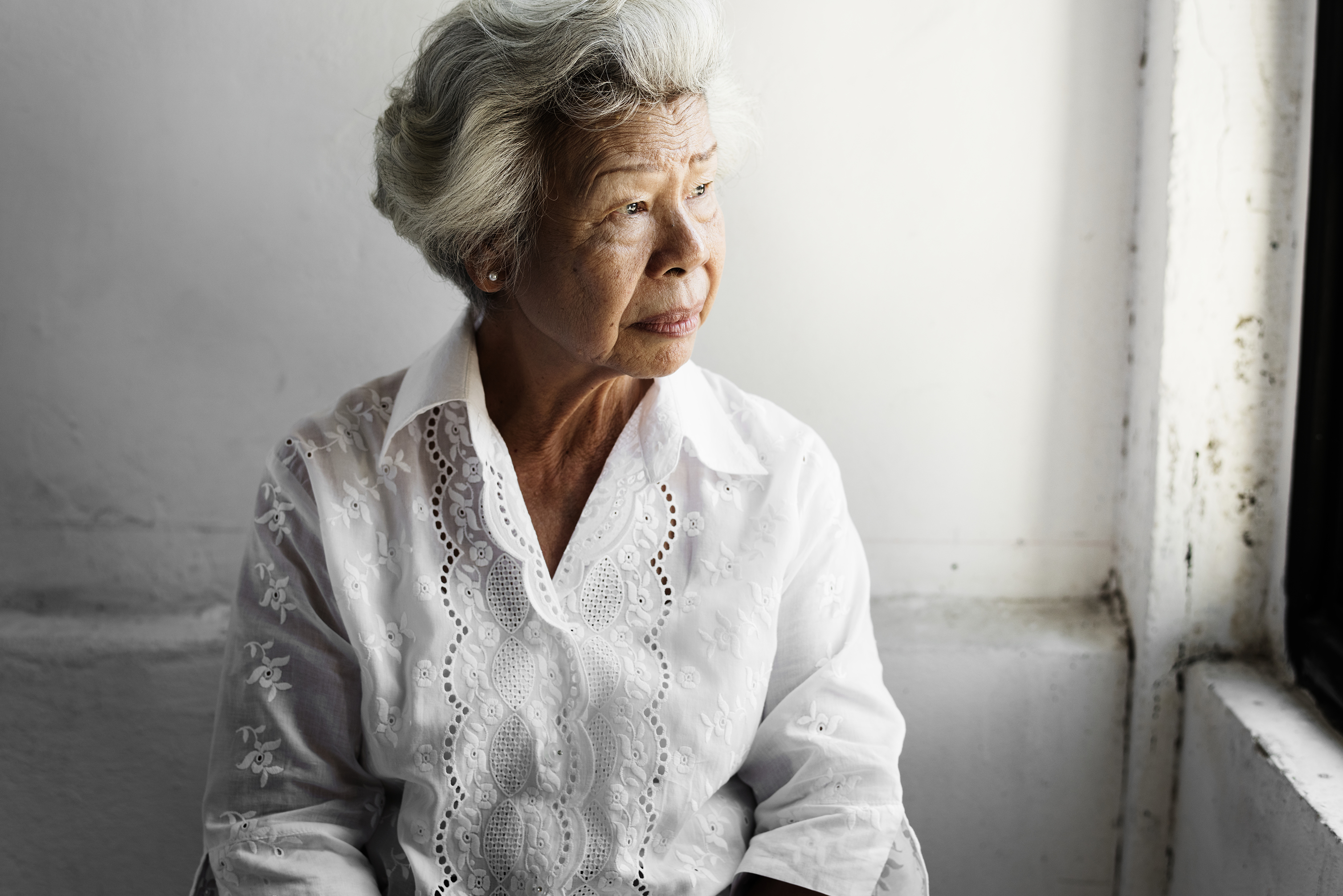 1
objectives
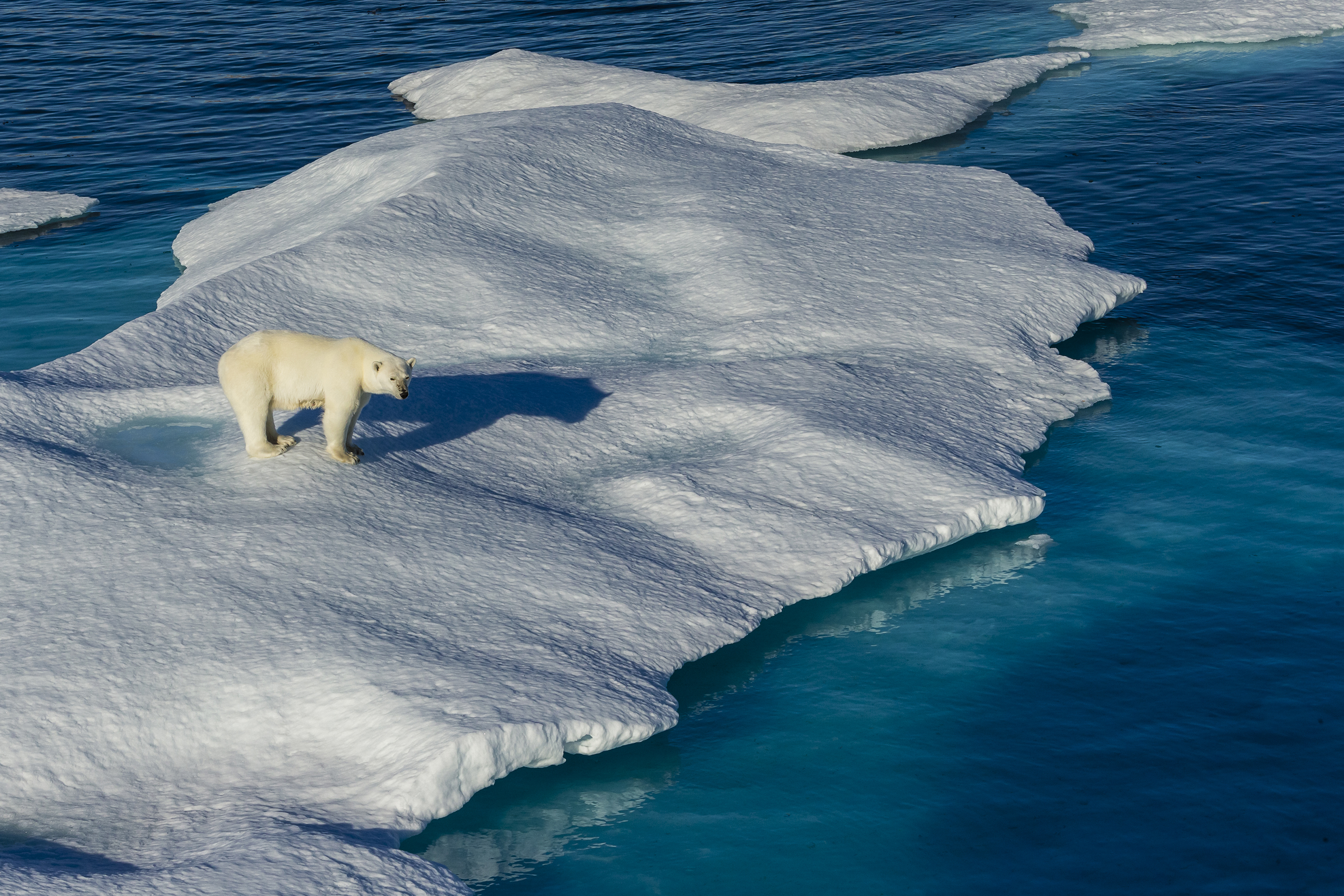 Define loneliness vs social isolation
Ways to identify loneliness
Why it matters
Treatment options
2
Comedian Robin William’s quote
“I used to think the worst thing in life was to end up all alone.  It’s not. The worse thing in life is to end up with people who make you feel all alone”
This Photo by Unknown Author is licensed under CC BY
3
Loneliness
Unpleasant experience that occurs when a person’s network of social relations is deficient in some important way, either quantitatively or qualitatively.
A discrepancy between an individual’s preferred and actual social relations-negative experience of feeling alone or isolated even when among family or friends.
Feeling alone does not necessarily mean being alone, nor does being alone mean feeling alone
Deprivation in meaningful interpersonal relationships
Subjective perception of missing social contacts or a designated companion 
vs social isolation as the objective lack of social contact with other persons.
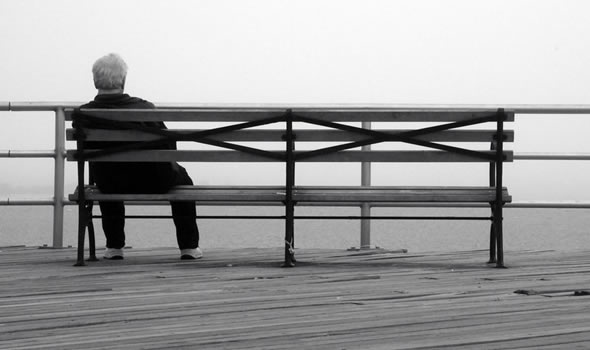 This Photo by Unknown Author is licensed under CC BY-SA
4
Prevalence
Those at Risk of Loneliness
Loneliness is risk Factor For:
Loneliness affects over 40 % middle aged and older adults US
¼ adults aged >65 considered socially isolated in US
12% older adults world wide rose to 28.6% during pandemic
Widowed
Female
Older age
Multiple chronic diseases
Decreased mobility
Lower education
Lower socioeconomic status
Depression
Suicidality
Alcoholism
Cognitive decline/Dementia’s
Cardiovascular disease
Increased health service utilization
Decreased immunity 
Morbidity and mortality similar to risk factors like smoking inactivity and obesity
Via increased hypothalamic pituitary adrenocortical activity and increased inflammation
5
Loneliness scales
UCLA loneliness questionnaire
Other scales
Rasch-type loneliness scale
Social and emotional loneliness scale for adults
Differential loneliness scale
UCLA is most commonly used
6
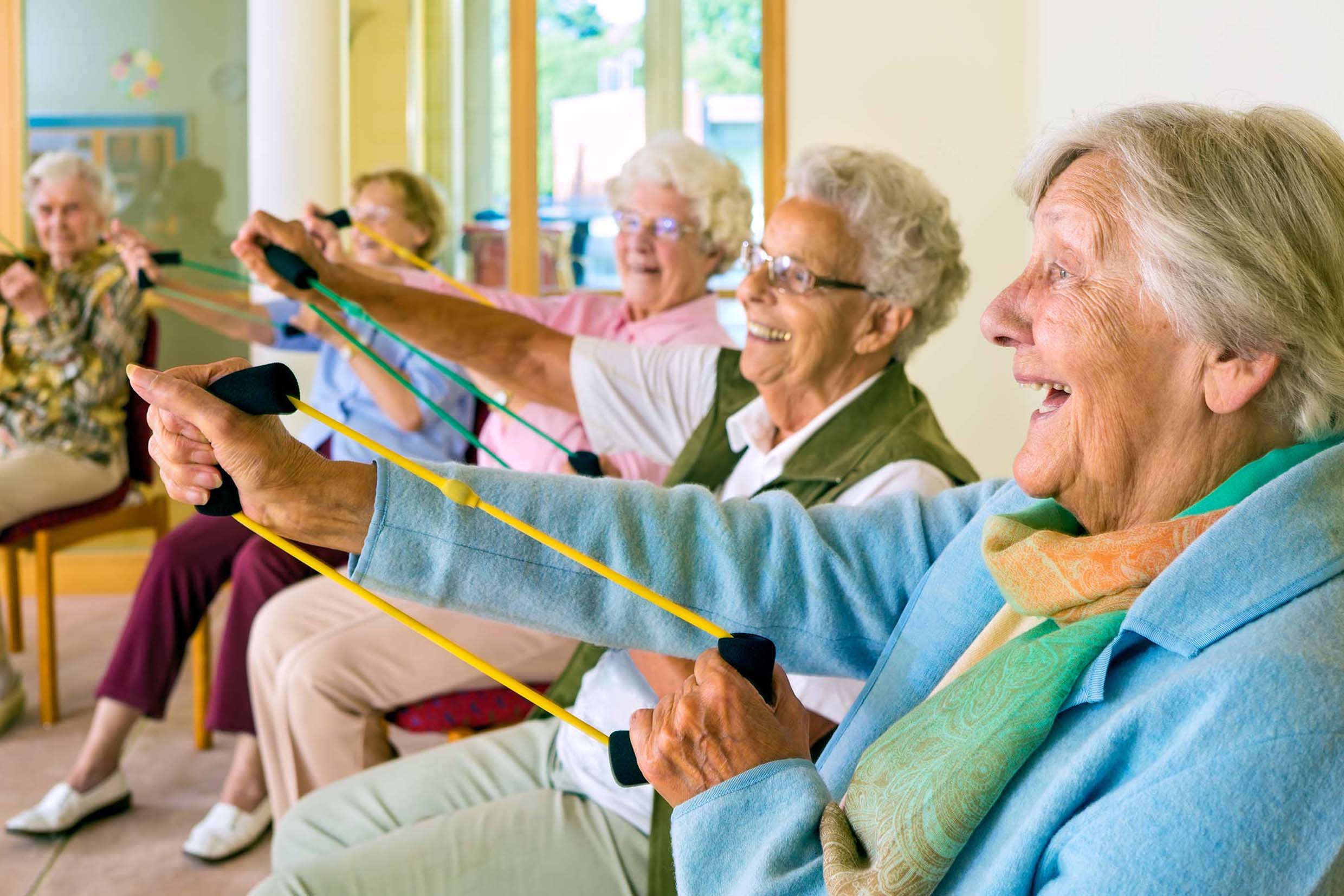 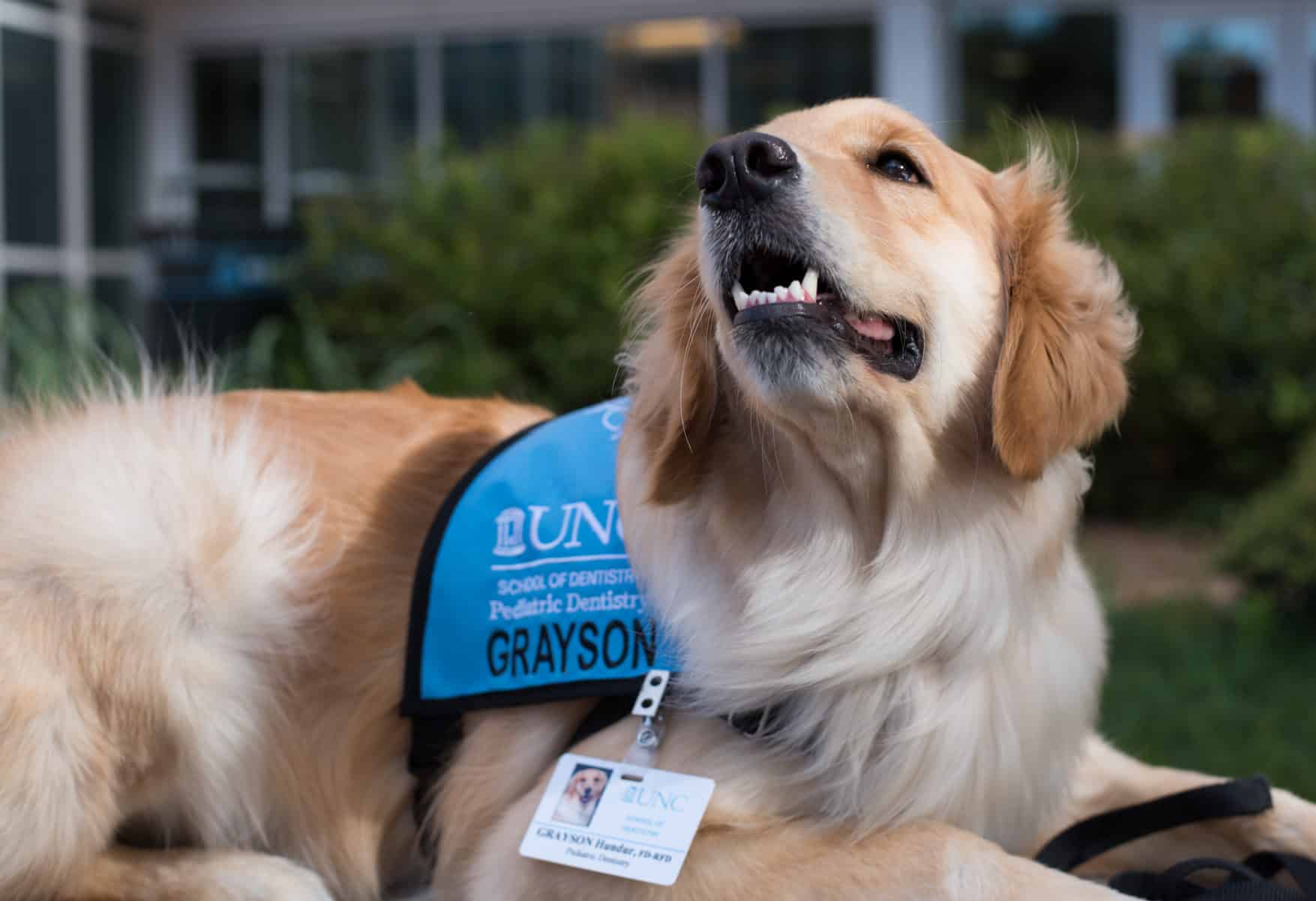 interventions
Physical exercise (doesn’t have to be group)
Reminiscence therapy
Technological interventions (videoconferences/facetime)
Living arrangements
Animal therapy (very +studies in LTC even when not a group)
Counseling/CBT
Social prescribing not beneficial (not necessarily building meaningful relationships)
7
Patient
88 y/o wf widowed h/o oa, htn, osteoporosis presents for regular 6 mo follow up/chronic disease management. 
Lives alone in home, recently self stopped driving.
Noted 10lb weight loss from last visit.
Family note some changes in memory:  forgetting conversation.
Because not driving stopped going to church, stopped playing cards with her girlfriends.  Didn’t want to bother anyone to take her.
Not sleeping at night.  Daytime spent watching tv, reading often finds she has fallen asleep during the day.  Out of boredom
8
Sample Footer Text
9
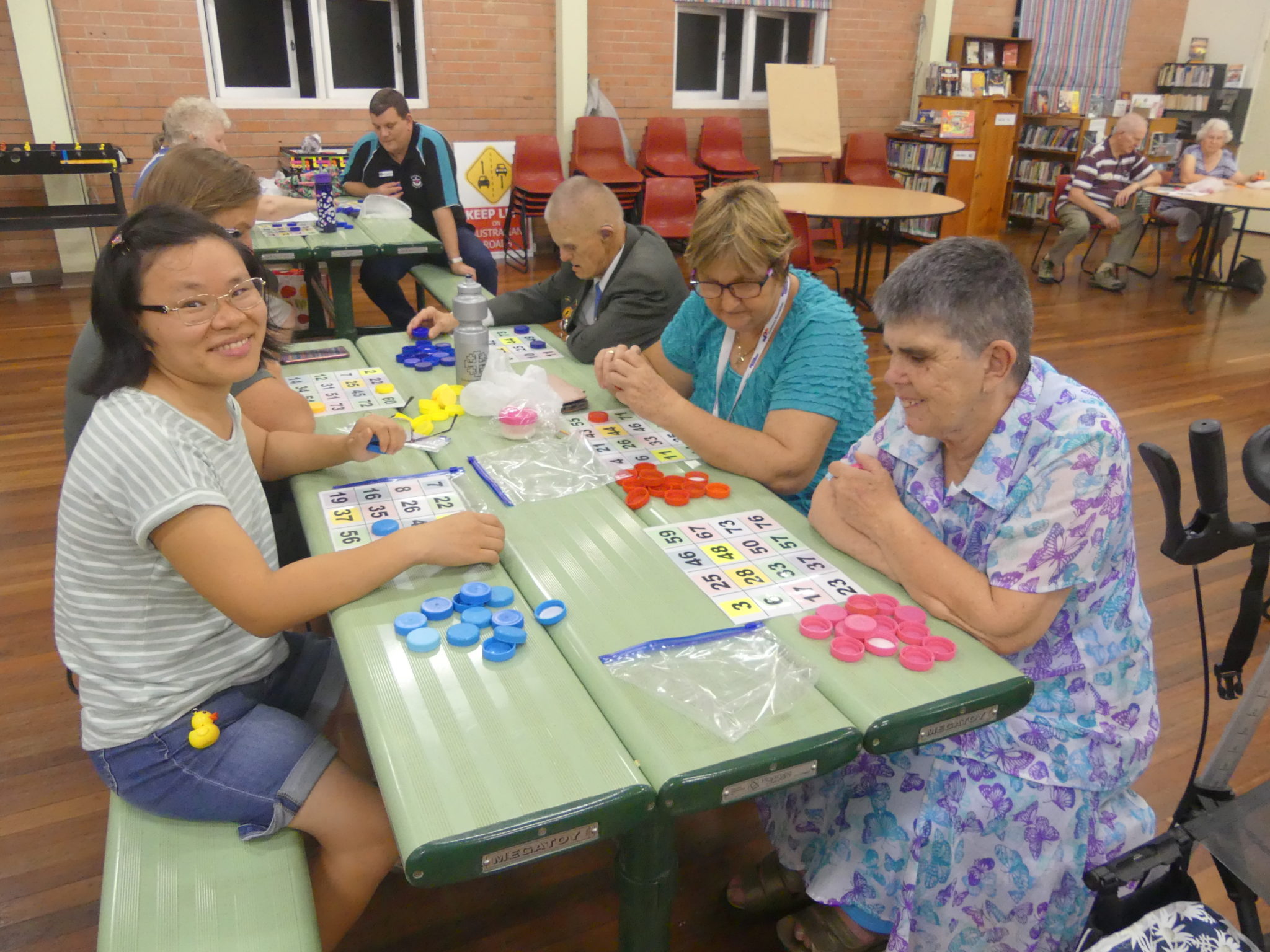 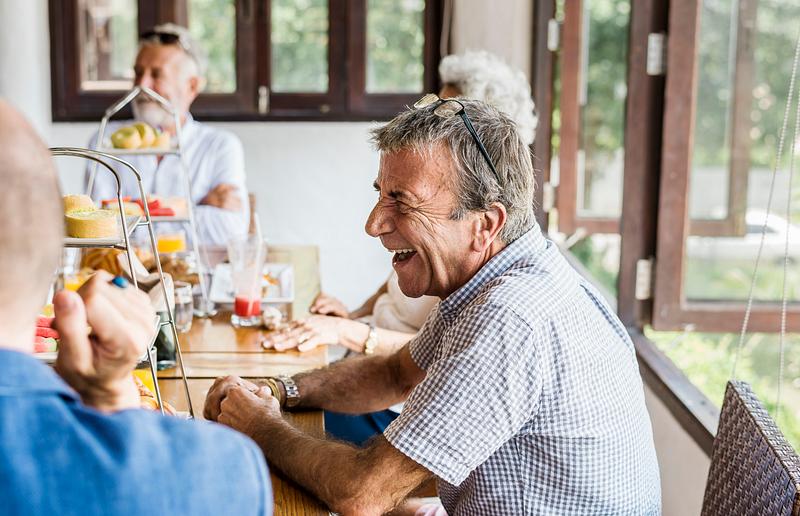 At 12 week follow up:
She had moved to senior facility independent.  Eating social meals and weight is up
Enjoying activities daily: bingo, cards, coffee with ladies
Family note improvement in memory and thinking.
This Photo by Unknown Author is licensed under CC BY
Sample Footer Text
10
Thank you
Sample Footer Text
11
References
Cacioppo et al.  Loneliness: clinical important interventions. Perspect Psychol Sci. 2015 March; 10 (2): 238-249.
Paquet, Catherine et al.  Social Prescription Interventions Addressing Social Isolation and Loneliness in Older Adults: meta-Review. J Med Internet Res. 2023;25
Hoang, Peter et ol.  Interventions Associated with Reduced Loneliness and Social Isolation in older adults.  Jama Network Open. 2022;5 (10):e2236676.
Maes, Marlies et al.  How to Measure Loneliness: A review of the Eight Most Commonly Used Scales. Int. J.Environ. Res. Public Health 2022,19,10816.
Kang, Ji Won et al.  Examining the combined Effects of Social Isolation and Loneliness on Memory: Systemic Review. Archives of Ger and Geriatrics 104 (2023)
Sau-fung Yu, Doris et al. Effects of non-pharmacological interventions on loneliness among community-dwelling older adults: A systemic review. Int Journal of Nursing Studies. 144 (2023).
Sample Footer Text
12